MĚSTO HUMPOLEC
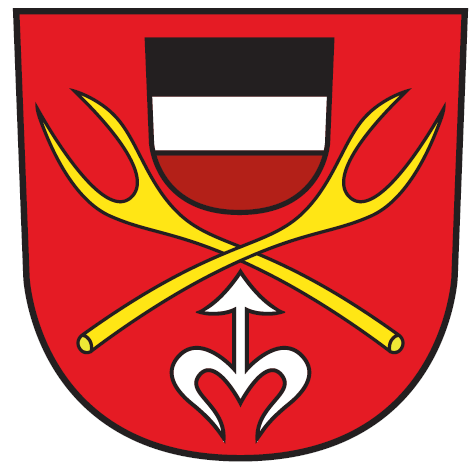 Město pro život
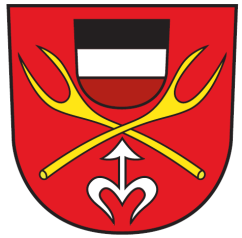 HUMPOLEC PRO LIDI
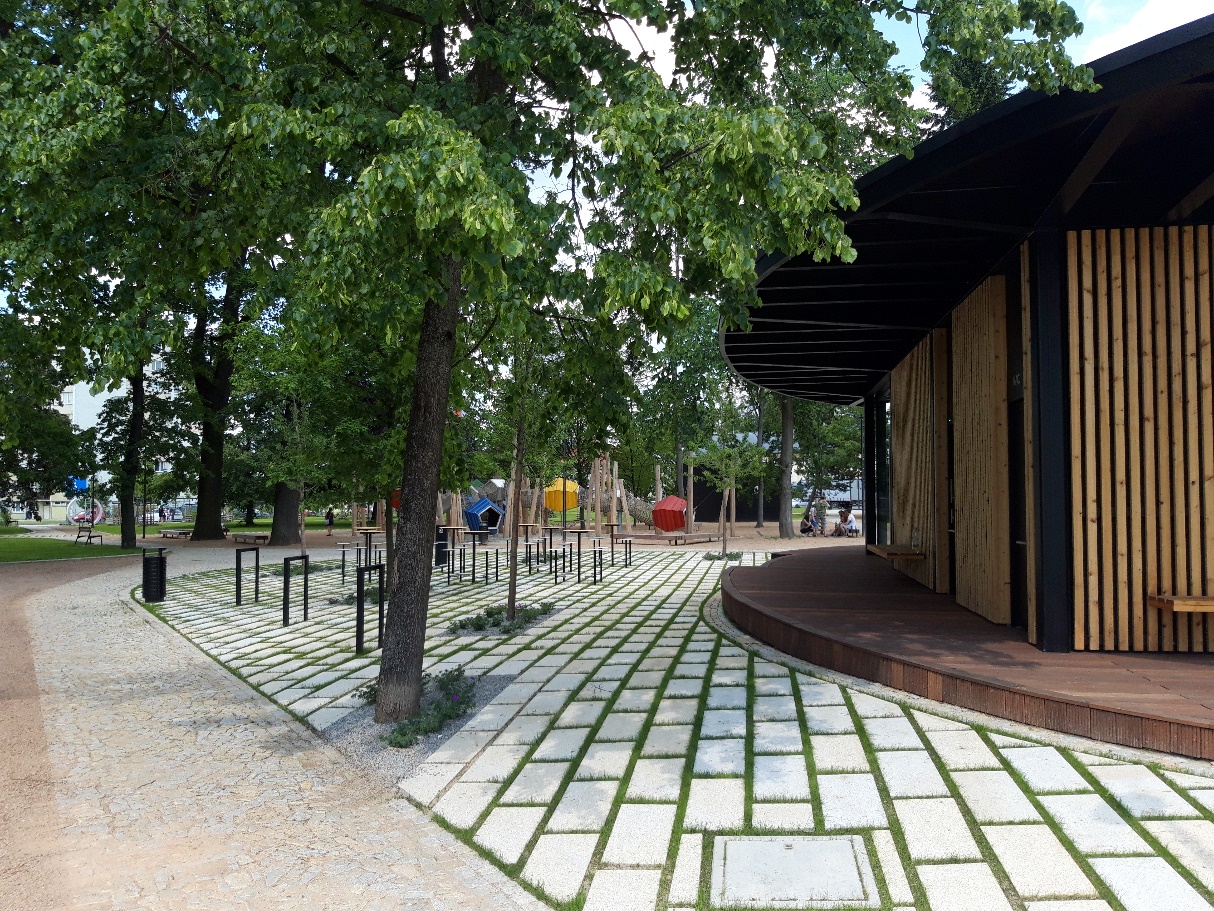 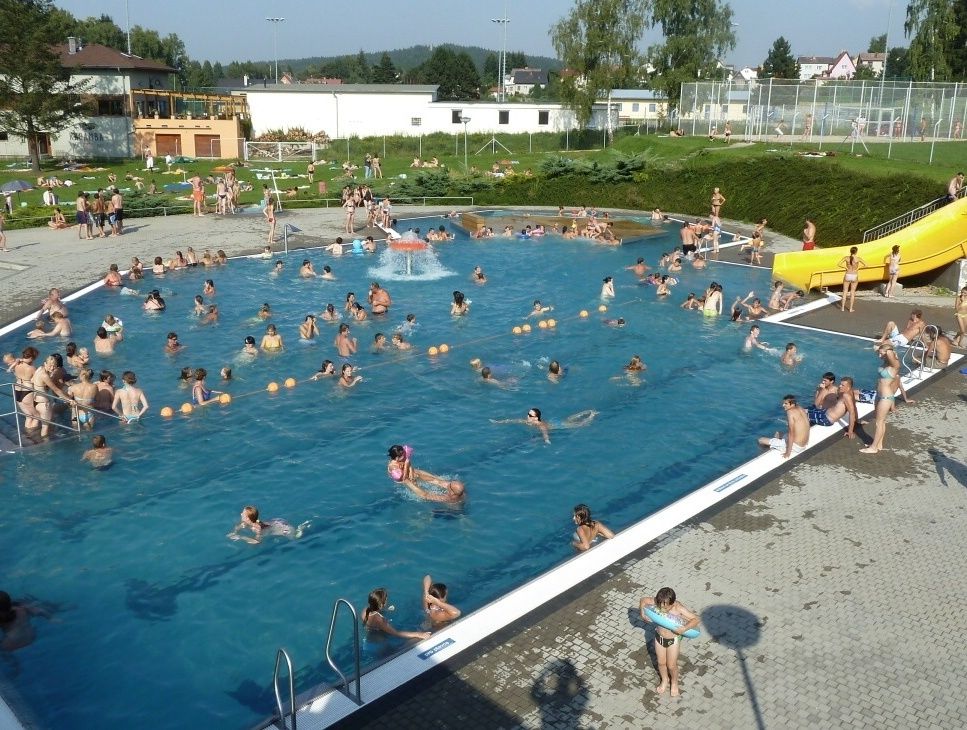 Park Stromovka
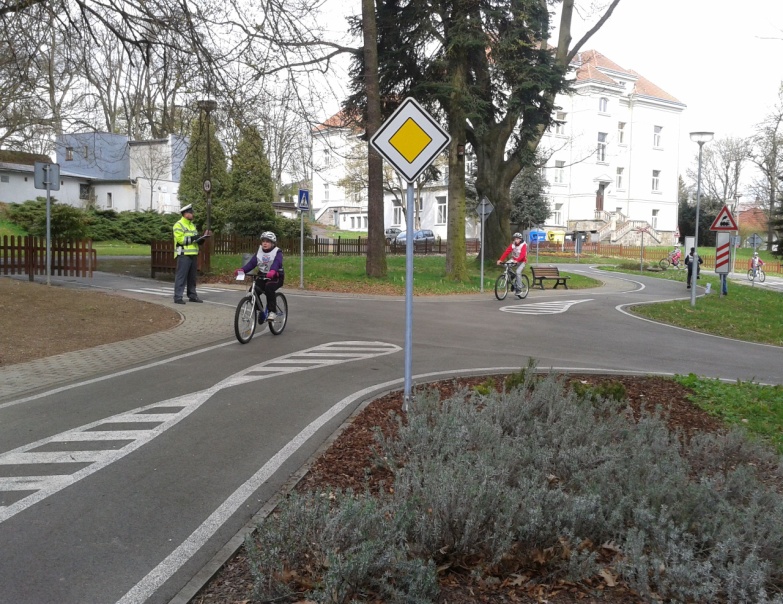 Dopravní hřiště
Koupaliště Žabák
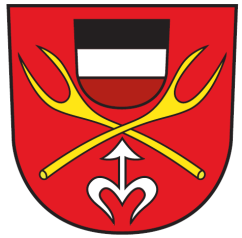 HUMPOLEC PRO PAMÁTKY
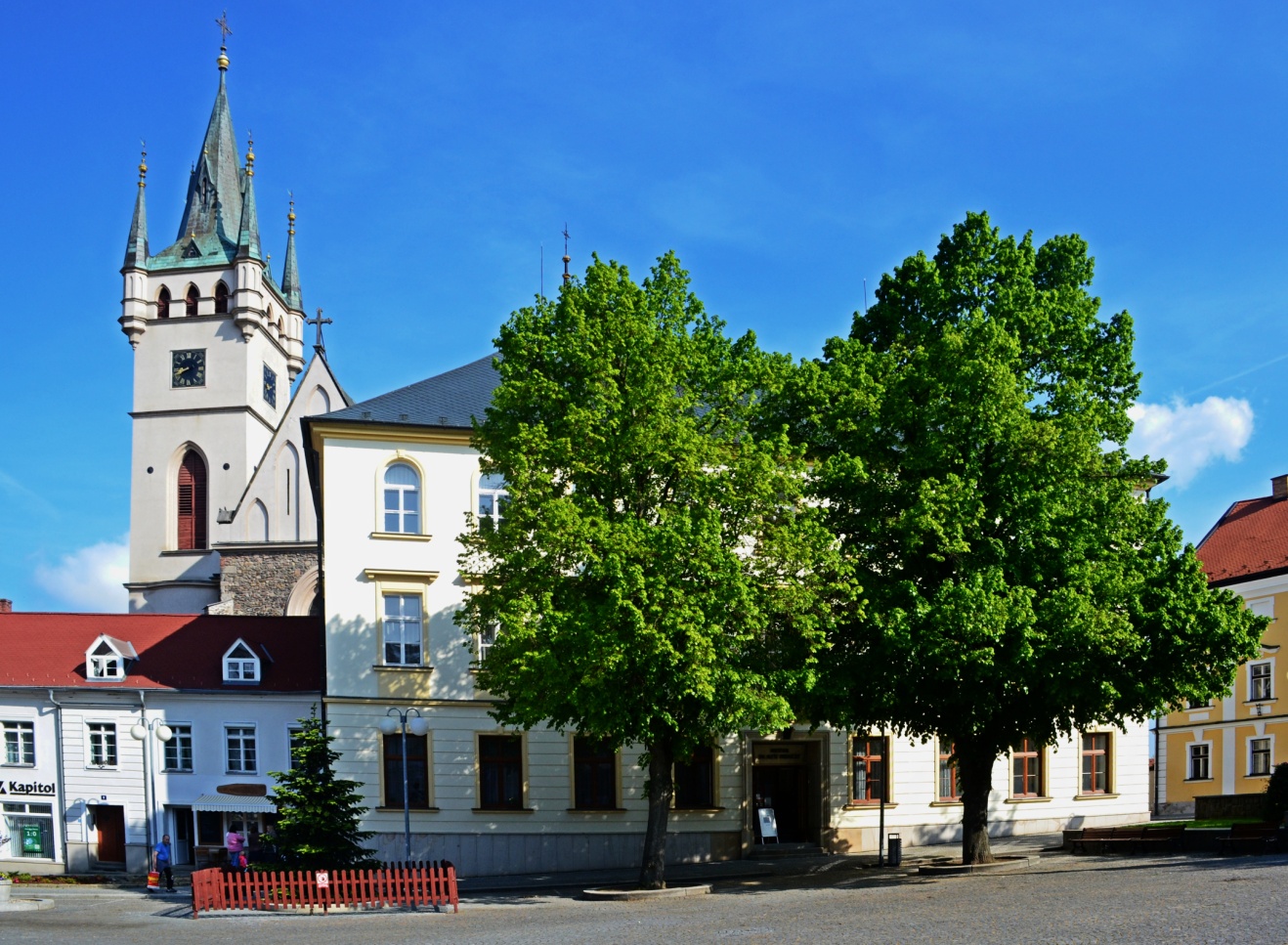 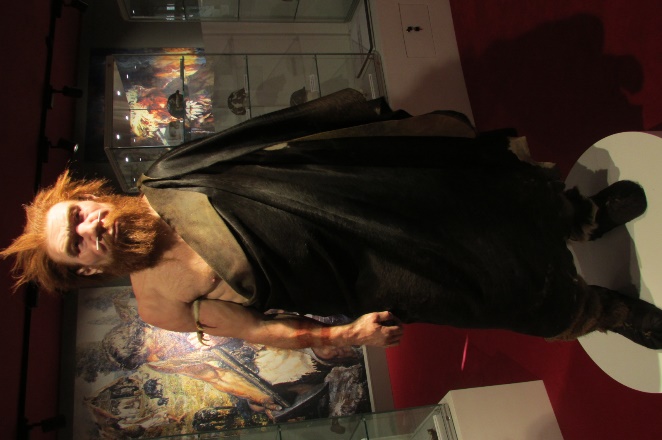 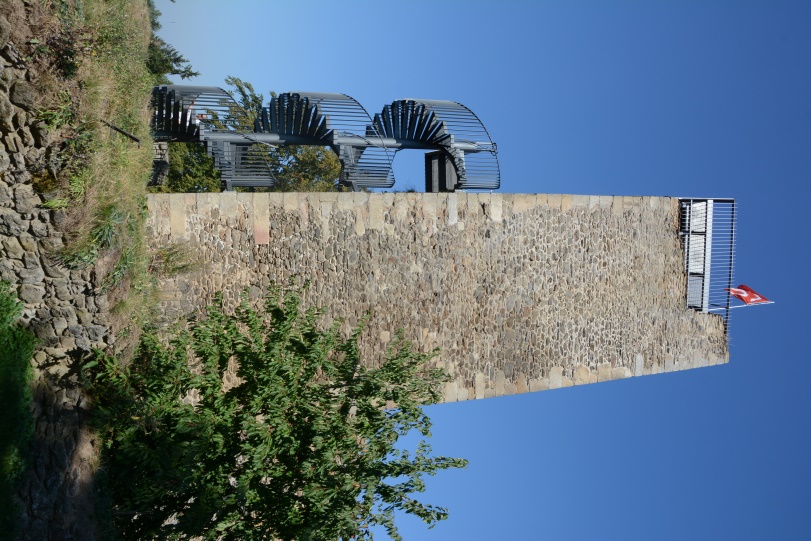 Muzeum dr. Aleše Hrdličky
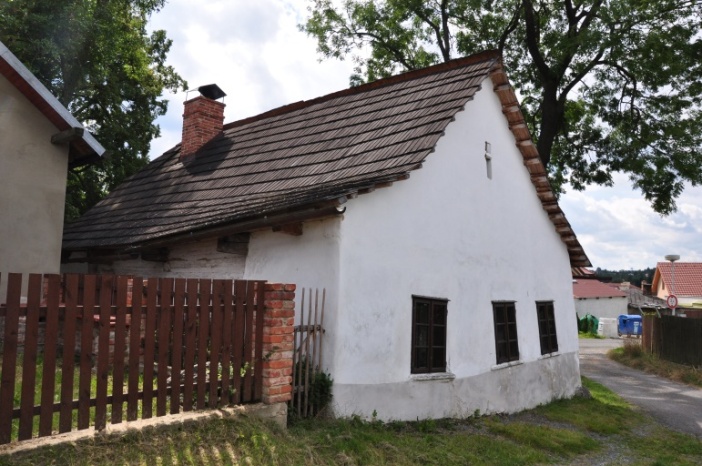 Skanzen Zichpil
Zřícenina hradu Orlík
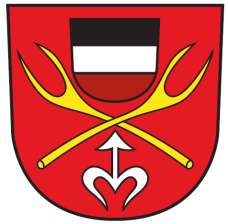 HUMPOLEC PRO KULTURU
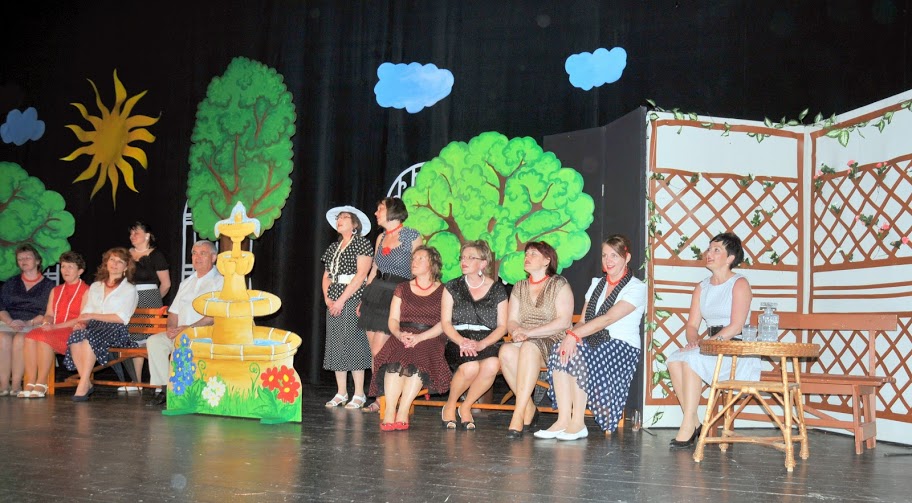 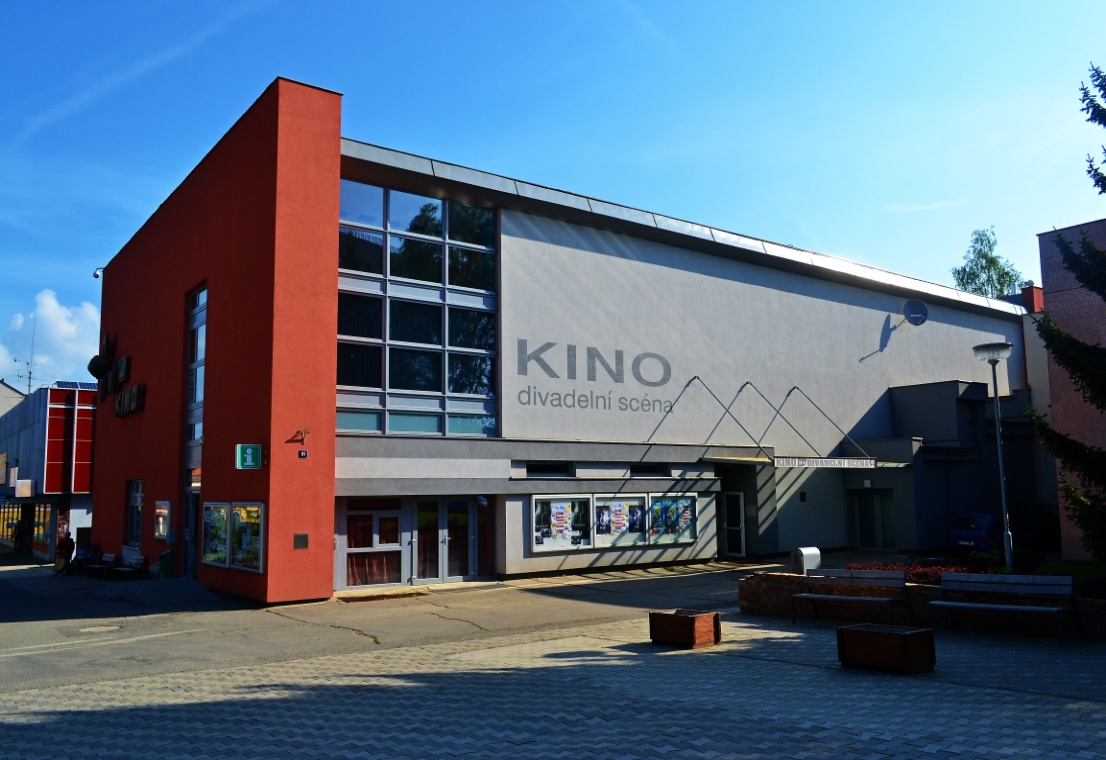 Divadelní scéna
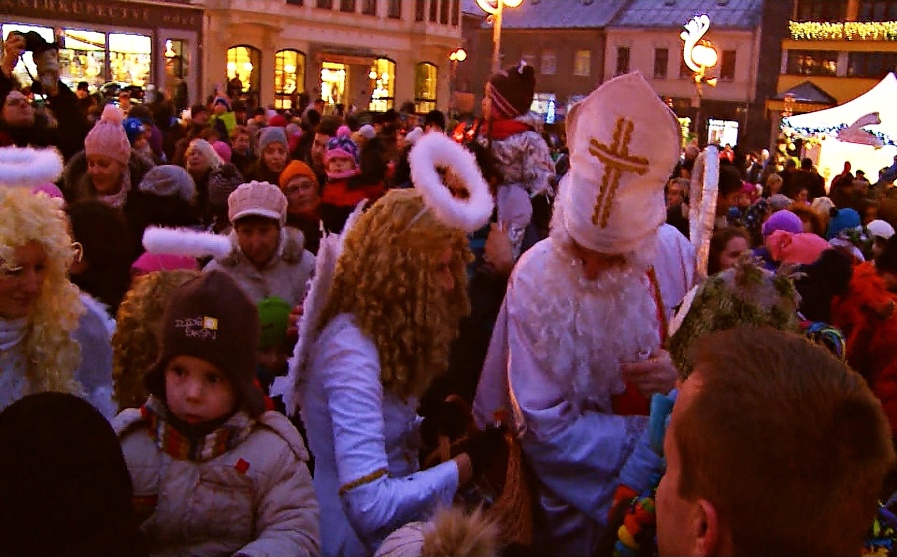 Pěvecký soubor Čech a Lech
Mikuláš v Humpolci
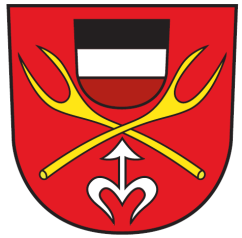 HUMPOLEC PRO SPORT
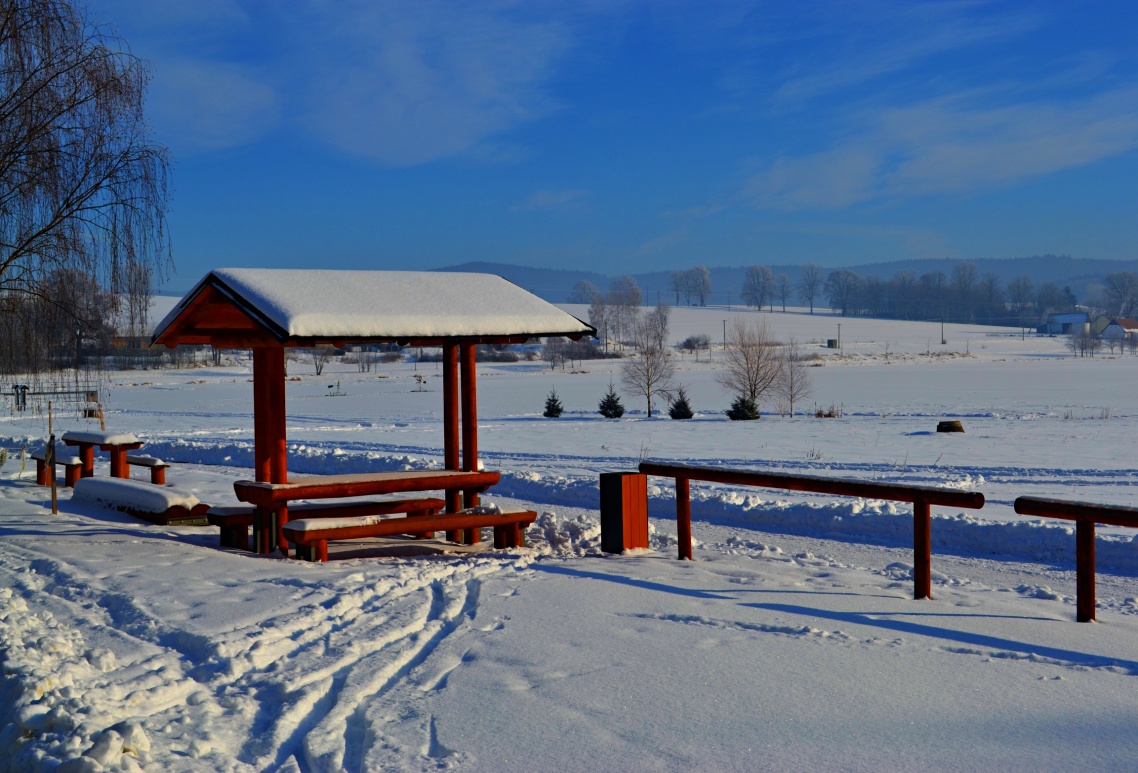 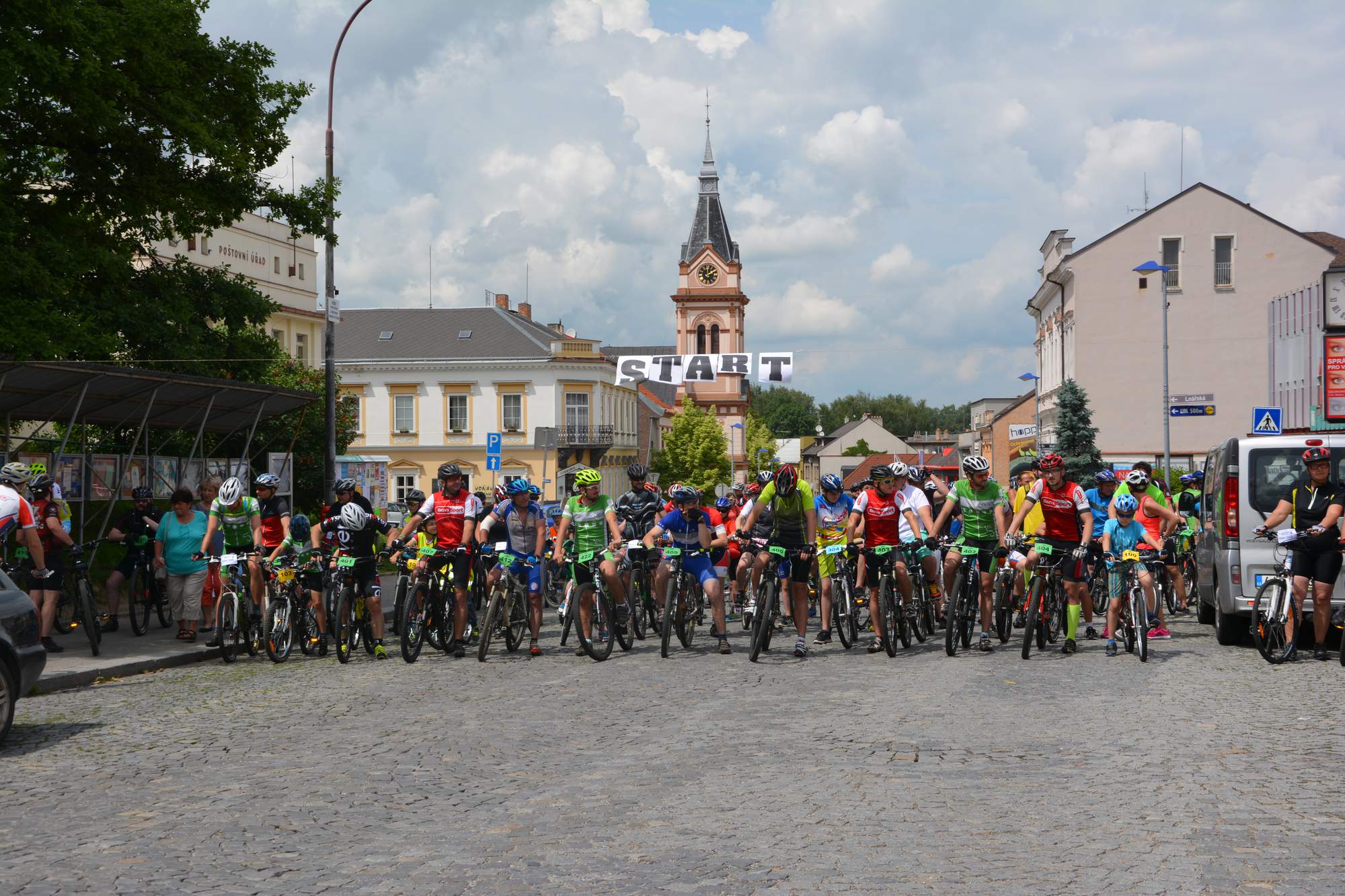 Běžkařské stopy
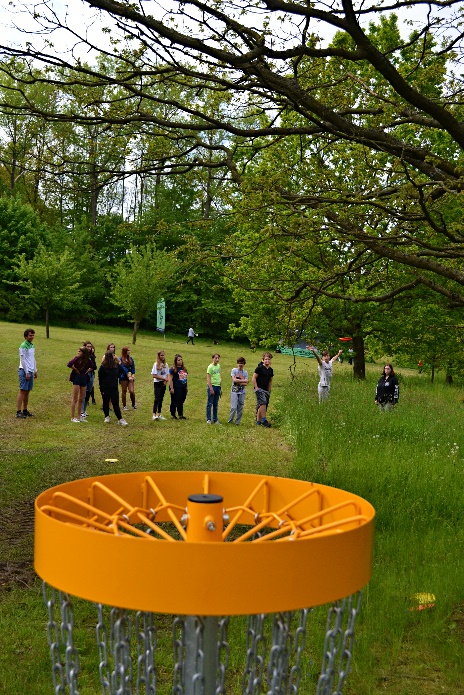 DiscgolfPark Podhrad
S kolem kolem Humpolce
Město Humpolec 
 je držitelem ocenění
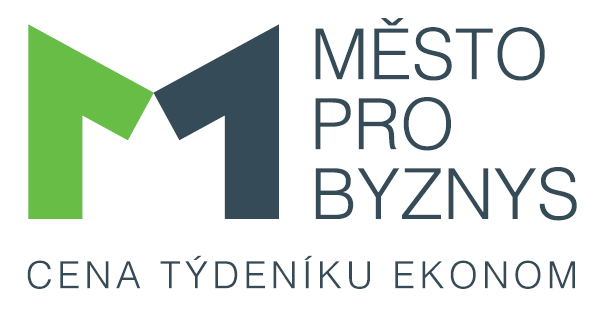